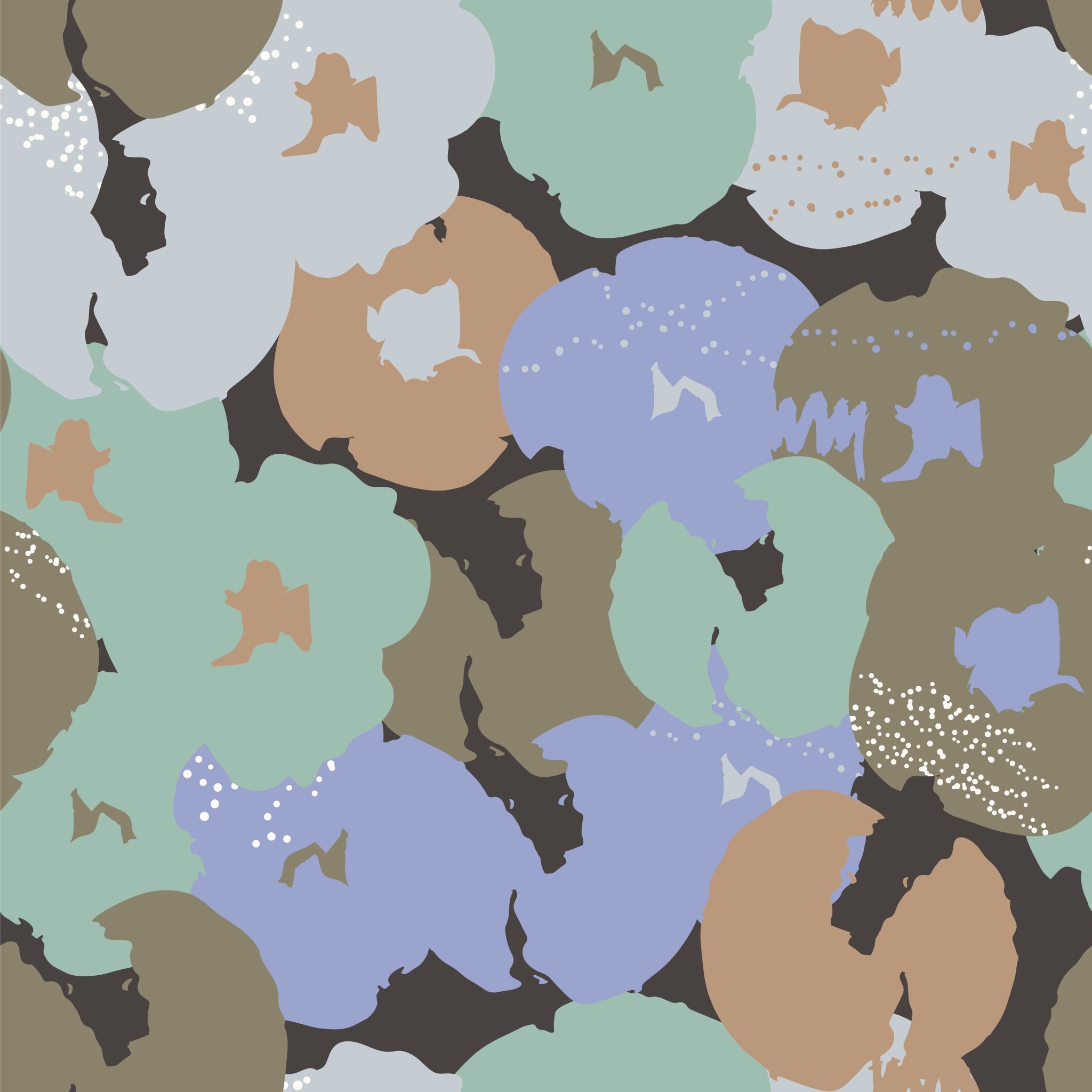 Tereza Nováková (554111)
Náhradní rodinná výchova
Náhradní rodinná výchova
Forma nekolektivní péče o ohrožené děti
Vykonávána náhradními rodiči v jejich rodině
Umožňuje dětem vyrůstat v prostředí, které je nejvíce podobné jejich vlastní rodině
Má přednost před ústavní péčí
Zákon č. 89/2012 Sb., občanský zákoník – formy NRV
Péče jiné osoby -> svěřenectví
Pěstounská péče
Pěstounská péče na přechodnou dobu
Poručenství s osobní péčí
Osvojení
Zákon č. 359/1999 Sb., o sociálně-právní ochraně dětí
Zprostředkování pěstounské péče a osvojení
Pěstounská péče na přechodnou dobu
Práva a povinnosti při výkonu pěstounské péče
Dohody o výkonu pěstounské péče
Státní příspěvek na výkon pěstounské péče a dávky pěstounské péče
Péče jiné osoby - svěřenectví
Upraveno občanským zákoníkem v § 953 a § 957
Soud může svěřit dítě do péče pečující osoby v případě že:
o dítě nemůže osobně pečovat žádný z rodičů ani poručník
Na základě rozhodnutí soudu o dítě pečuje:
Osoba příbuzná
Osoba dítěti blízká a známá
Rodičům zůstává vůči dítěti:
Rodičovská odpovědnost
Vyživovací povinnost
Pečující osoba je povinna:
Spolupracovat s OSPOD dítěte
Zastupuje dítě pouze v oblastech vymezených soudním rozhodnutím
Rozhodovat jen o běžných záležitostech dítěte, v těchto záležitostech dítě zastupovat a spravovat jeho jmění
Informovat rodiče dítěte o jeho podstatných záležitostech
Udržovat, rozvíjet a prohlubovat sounáležitost dítěte s jeho rodiči, dalšími příbuznými a osobami dítěti blízkými
Umožnit styk rodičů s dítětem svěřeným mu do péče, ledaže soud stanoví jinak
Pěstounská péče
Upraveno občanským zákoníkem v § 958 a § 970
Svěřují se sem děti, o které nemůže pečovat žádný z rodičů ani poručník, a to na dobu, po kterou trvá překážka bránící rodičům v osobní péči o dítě
Po odstranění překážek -> rodič může požadovat dítě zpět do své osobní péče
Nejpozději zaniká, při dosažení plné svéprávnosti dítěte, nebo zletilostí
Zprostředkovaná pěstounská péče
O dítě pečuje na základě rozhodnutí soudu osoba vybraná krajským úřadem
Dítě k této osobě nemá žádné příbuzenské či jiné blízké vztahy
Zprostředkovaný pěstoun před svým zařazením do evidence osob vhodných stát se pěstouny prošel odbornou přípravou a odborným posouzením
Nezprostředkovaná pěstounská péče
O dítě pečuje osoba dítěti příbuzná nebo jinak blízká
Tato osoba neprochází předchozí přípravou a posouzením krajského úřadu, o jejím vhodnosti pro péči o dané dítě rozhoduje soud
Rodičům zůstává vůči dítěti:
Rodičovská odpovědnost
Vyživovací povinnost
Pěstoun:
Na oba typy dlouhodobých pěstounů je nahlíženo stejně -> stejná práva i povinnosti, stejné postavení vůči dítěti
Osobní péče o dítě a vykonávání přiměřených práv a povinností rodičů
Rozhodovaní o běžných záležitostech dítěte (správa jmění)
Udržovat, rozvíjet a prohlubovat vztah dítěte s jeho rodiči, dalšími příbuznými a osobami dítěti blízkými
Umožnit styk rodičů s dítětem
Žádná vyživovací povinnost k dítěti
Rozdíl je v oblasti státní finanční podpory:
Zprostředkovaní pěstouni mají nárok na dávku „odměna pěstouna“ 
Nezprostředkovaným pěstounům náleží dávka „příspěvek při pěstounské péči“
Pěstounská péče na přechodnou dobu
Upraveno občanským zákoníkem v § 958 odst. 3, detailní úprava § 27a zákon o OSPOD
Soud může na návrh OSPOD svěřit dítě do pěstounské péče na přechodnou dobu osobám, které jsou podle zákona o OSPOD vedeny v evidenci osob, které mohou vykonávat pěstounskou péči na přechodnou dobu, a to na:
Dobu, po kterou nemůže rodič ze závažných důvodů dítě vychovávat
Dobu, po jejímž uplynutí může matka dát souhlas k osvojení nebo po kterou může rodič souhlas k osvojení dítěte odvolat
Dobu do nabytí právní moci rozhodnutí soudu o tom, že souhlasu rodičů k osvojení není třeba
V těchto případech je soud povinen nejméně jednou za tři měsíce přezkoumat, zda trvají důvody pro svěření dítěte do pěstounské péče a za tím účelem si vyžaduje také zprávy od příslušného OSPOD
Péče dočasná -> nejdéle 1 rok
To neplatí -> do pěstounské péče téhož pěstouna svěřeni sourozenci dítěte, kteří byli do této péče svěřeni později, ne však na dobu delší, než po kterou má trvat pěstounská péče u sourozence (nejdéle 1 rok), který byl do pěstounské péče na přechodnou dobu témuž pěstounovi svěřen jako poslední
Ve výjimečných případech, zvláště je-li zřejmé, že již probíhající kroky směřují ke svěření dítěte do dlouhodobé péče, lze dítě do pěstounské péče na přechodnou dobu svěřit opětovně
O dítě pečuje osoba, která byla proškolena a posouzena jako vhodná osoba krajským úřadem
Pěstoun:
má nárok na odměnu pěstouna a další dávky pěstounské péče
Je povinen spolupracovat s OSPOD a doprovázejícím subjektem
Výživné stanovené soudem hradí rodič k rukám Úřadu práce ČR
Dítěti je vyplácen příspěvek na úhradu potřeb dítěte
Poručenství s osobní péčí
Upraveno občanským zákoníkem v § 928 až § 942
Pokud žádný z rodičů nevykonává vůči dítěti rodičovskou odpovědnost -> dítěti je stanoven poručník
Oba rodiče nezletilého dítěte zemřeli
Oba rodiče nezletilého dítěte byli zbaveni rodičovské odpovědnosti
Výkon rodičovské odpovědnosti obou rodičů nezletilého dítěte byl pozastaven
Rodičovská odpovědnost obou rodičů nezletilého dítěte byla omezena, nebo byl omezen její výkon, a zároveň byl stanoven rozsah tohoto omezení
Jde o dítě nezletilých rodičů, případně jeden z rodičů je nezletilý a druhý není znám či v rodném listě uveden (přičemž osobní péče o dítě – není-li soudem rozhodnuto jinak – náleží nezletilému rodiči)
Dokud není dítěti ustanoven poručník nebo dokud se ustanovený poručník neujme své funkce -> vykonává poručenství OSPOD jako veřejný poručník
Poručník:
Svým jmenováním získává stejná práva a povinnosti k dítěti jako rodič, ale nemá vyživovací povinnost
Stává se jeho zákonným zástupcem
Může o dítě osobně pečovat -> pak se na něj pohlíží jako na dlouhodobého pěstouna
(má dávky pěstounské péče, práva i povinnosti pěstouna)
Rodič:
Zůstává mu vyživovací povinnost k dítěti
Stanovené výživné hradí k rukám Úřadu práce ČR - dítěti je vyplácen příspěvek na úhradu potřeb dítěte
osvojení
Upraveno občanským zákoníkem v § 794 až § 845
Mezi osvojitelem a osvojencem -> vztah jako mezi rodičem a dítětem
Mezi osvojencem a příbuznými osvojitele vztahy příbuzenské
Osvojitelé mají v plném rozsahu rodičovskou odpovědnost
Do matriky se namísto rodiče na základě pravomocného rozhodnutí soudu o osvojení zapíše osvojitel – dítě získává osvojením příjmení osvojitele
Osvojitel je povinen informovat osvojence o skutečnosti osvojení -> jakmile se to bude jevit vhodným -> nejpozději do zahájení školní docházky
Osvojitelům ani osvojenci nenáleží žádné zvláštní dávky
Vztahy k původní rodině zanikají
Mezi osvojencem a osvojitelem musí být přiměřený věkový rozdíl -> ne menší než 16 let
Osvojení je vyloučeno mezi osobami spolu příbuznými v přímé linii a mezi sourozenci
To neplatí v případě náhradního mateřství
Matka osvojovaného dítěte může dát souhlas k osvojení nejdříve 6 týdnů po narození dítěte
Otec osvojovaného dítěte může dát souhlas k osvojení i před uplynutím této doby, nejdříve však po narození dítěte
Souhlas k osvojení lze odvolat po dobu 3 měsíců ode dne, kdy byl dán
O osvojení nemůže být rozhodnuto bez souhlasu dítěte (dosáhlo-li alespoň 12 let), rodičů dítěte nebo osob, které jsou oprávněny dát souhlas za rodiče, popřípadě bez souhlasu manžela osvojitele
Souhlasu rodiče osvojovaného dítěte není k osvojení třeba v případech, pokud:
Byl rodič zbaven rodičovské odpovědnosti a zároveň byl zbaven práva dát souhlas k osvojení
Rodič není schopen projevit svou vůli nebo rozpoznat následky svého jednání nebo je ovládnout
Rodič se zdržuje na neznámém místě a toto místo se nepodaří soudu v součinnosti s dalšími orgány veřejné moci zjistit ani při vynaložení potřebné pečlivosti
zdroje
Ministerstvo práce a sociálních věcí [online]. Dostupné také z: https://www.mpsv.cz/formy-nahradni-rodinne-pece
Formy náhradní výchovy [online]. Dostupné také z: https://www.otevrenabudoucnost.cz/formy-nahradni-vychovy/
Dětský úsvit - Náhradní rodinná péče [online]. Dostupné také z: https://detskyusvit.cz/nahradni-rodinna-pece/